بسم الله الرحمن الرحیم
وزارت علوم، تحقیقات و فناوری
دانشگاه فنی و حرفه ای آذربایجان غربی
آموزشکده فنی دختران ارومیه
گروه صنایع غذایی
اصول تغذیه
(دوره کارشناسی)
مدرس : فهیمه بابایی
جلسه اول : علم تغذیه
1
تعریف علم تغذیه
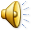 از نظر علمی تغذیه عبارت است از مجموعه فعل و انفعالاتی که موجب می‌شوند موجود زنده مواد مغذی را دریافت داشته و آنها را به مصرف رشد و نمو و نوسازی بدن برساند، به‌علاوه انرژی لازم برای انجام اعمال حیاتی و سایر فعالیت‌های مربوطه را تأمین کند.
2
غذا
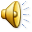 تعریف غذا :
به ماده جامد یا مایعی گفته میشود که که از راه دهان مصرف شده و علاه بر برطرف کردن حس گرسنگی ،نیاز های بدن را نیز تامین کند
4 نیاز اصلی بدن به غذا 
تامین انرژی لازم برای فعالیت دستگاههای مختلف بدن
تامین انرژی لازم برای انجام دادن کارهای روزانه
تامین مواد اولیه برای رشد و نمو
ترمیم و جانشین کردن سلولها و بافتهای مختلف بدن
3
مواد مغذی
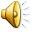 غذاها از مواد مغذی شامل کربوهیدرات ها، ویتامین ها، چربی ها، پروتئین ها، عناصر معدنی و آب تشکیل شده اند که همگی برای 
حفظ سلامت بدن ضروری اند
۱- کربوهیدرات ها: (گلوکز)
۲- ویتامین ها : (ویتامین C, E,K,D,A )، تیامین ، ریبوفلاوین )
۳- چربی ها : (اسید لینولئیک )
۴- پروتئین ها : اسیدهای آمینه (ایزولوسین ، لیزین ، تریپتوفان )
۵- عناصر معدنی : کلسیم، سدیم، فسفر، پتاسیم، کلر، مس، آهن، 
6- آب
4
کربوهیدراتها
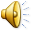 که منبع اصلی تامین کننده انرژی بدن هستند در گروه های غذایی نان و غلات ،شیر ،میوه جات و سبزیجات وجود دارند و به دو گروه کربوهیدرات های ساده و مرکب تقسیم می شوند.
کربوهیدرات های ساده مثل گلوکز، فروکتوز و لاکتوز در گروه های شیر و میوه جات و نیز در مواد قندی مثل شکر و عسل وجود دارند.
 و کربوهیدراتهای مرکب از جمله نشاسته در گروههای غذایی نان و غلات و سبزیجات دیده می‌شوند.
5
کربوهیدراتها
تاکید براین است که حتما از کربوهیدرات های پیچیده استفاده شودکه در اصل همان نان سنتی که سبوس دار هستند را شامل می شود.
در مورد میزان تأثیری که هر یک از گروه های اصلی ذکر شده در بالا بردن میزان قند خون دارند بیشترین تأثیر مربوط به گروه کربوهیدرات هاست.
یعنی مصرف این مواد قند خون را زودتر و بیشتر بالا می‌برد و انتخاب خوبی برای درمان حملات هیپوگلیسمی یعنی کاهش قند خون است.
6
فیبرها
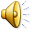 مواد غیر قابل جذبی هستند که در گروه های غذایی نان و غلات سبزیجات و میوه‌جات وجود دارند. مصرف کافی فیبر باعث کاهش وزن ، کاهش کلسترول خون و بیماری‌های قلبی و نیز جلوگیری از بالا رفتن زیاد قند خون پس از خوردن غذا می گردد.
مصرف فیبر زیاد می‌تواند حتی  باعث جلوگیری از بروز دیابت نوع ۲ شود.
فیبرهای غیر محلول موجود در سبوس غلات ، مرکبات و سبزیجات برای کاهش وزن بسیار مفیدند. 
لازم به تذکر است که مصرف آب و مایعات کافی همراه با فیبر ها به بهتر شدن اثرات آنها در بدن کمک می کنند.
7
پروتئین ها
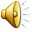 این گروه شامل "گوشت، تخم مرغ، انواع حبوبات" می شود
وظیفه رشد و ترمیم بافت های مختلف بدن را برعهده دارند و در گروه های غذایی شیر و گوشت (محتوی  پروتئین حیوانی ) و غلات و 
سبزیجات ( محتوی پروتئین گیاهی ) دیده می شود.
پروتئینهای حیوانی بیشتر از انواع گیاهی نیازهای ضروری بدن را برآورده می‌سازند.
8
چربی ها
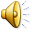 نیز به دو گروه کلی با منشاء حیوانی مثل گوشت و لبنیات و منشاء گیاهی مانند انواع روغن های گیاهی ( ذرت ،آفتابگردان ،زیتون ) تقسیم می شوند.
وجود چربی کافی در رژیم غذایی برای عملکرد  سطح ویتامین های محلول در چربی و سیستم ایمنی بدن ضروری می باشد.
مصرف چربی‌های گیاهی بیشتر برای سلامتی بدن مفید است .
مصرف چربی‌های اشباع نشده ( انواع روغن های گیاهی مایع ) بر مصرف چربی های اشباع شده ( روغن های گیاهی جامد از جمله مارگارین و
چربی‌های حیوانی) برتری دارند.زیرا چربی (کلسترول) خون را کمتر بالا می‌برند 
چربی‌ها به خاطر داشتن انرژی زیاد ۹( کیلوکالری برای هر گرم) اگر به صورت کنترل نشده مصرف شوند باعث چاقی خواهند شد.
9
ویتامین
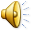 ویتامین ها، گروهی از مواد مغذی ضروری شناخته شده و مورد نیاز بدن هستند. بدن انسان قادر به ساختن ویتامین ها نیست. می دانیم که ویتامین ها در بدن انرژی تولید نمی کنند ولی برای انجام واکنش های انرژی زا لازمند.ویتامین ها برای متابولیسم مواد غذایی و اعمال حیاتی بدن و رشد و نمو و تندرستی ضرورت دارند.
10
ویتامینها را به دو دسته مهم، تقسیم کرده‌اند.
ویتامین های محلول در آب
ویتامین های گروه B
ویتامین C و ....
ویتامین های محلول در چربی
ویتامین A
ویتامین E
ویتامین K
ویتامین D
11
علل کمبود ویتامین ها
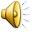 ۱- فقر غذایی : هنگامی که به مقدار کافی غذا خورده شود و رژیم غذایی متعادل باشد ، طبیعتاً بدن به مقدار کافی ویتامین دریافت می کند.
۲- اختلال در جذب به علت کاهش اسیدیته معده یا کمبود صفرا : هضم و جذب ویتامینهای محلول در چربی تابع هضم و جذب چربی هاست. بنابراین اختلال در هضم و جذب چربیها موجب اختلال در هضم و جذب ویتامینهای محلول در چربی می شود. مخصوصاً اختلال در ترشح صفرا، جذب چربیها و ویتامینهای محلول در چربی را مختل می سازد.
12
علل کمبود ویتامین ها
۳- اختلال در متابولیسم
۴- مصرف برخی از داروها : استفاده از برخی داروها ممکن است جذب ویتامینها را مختل کند یا دفع آنها را از طریق ادرار تسریع کند و یا ویتامینها را تخریب کند . بنابراین باید هنگامی که پزشک دارویی را تجویز می کند دستورات پزشک را کاملاً اجرا کنیم . گاهی اوقات نیاز به مکمل های ویتامینی وجود دارد تا میزان از دست رفته ویتامین ها در اثر استفاده از داروها جبران شود.
13
عواملی که می توانند مقدار ویتامین های مواد غذایی را کاهش دهند ، عبارتند از :
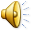 ۱- آسیاب کردن غلات و گرفتن سبوس آنها : ( سبوس غلات غنی ترین منبع ویتامین ها است ).
۲- حرارت و پخت مواد غذایی : ممکن است در اثر حرارت و پخت مقداری از ویتامین ها از بین بروند مثلاً آبکش کردن برنج باعث از بین رفتن ویتامین B1 موجود در آن می شود .
۳- نگهداری طولانی مواد غذایی : هنگامی که میوه ها و سبزی ها پلاسیده می شوند ویتامینهایشان را از دست می دهند .
14